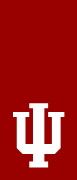 Indiana University Online
#WelcomeOnlineStudents

Collaborating to Build Flexible Orientation Experiences for Online Learners
INDIANA UNIVERSITY
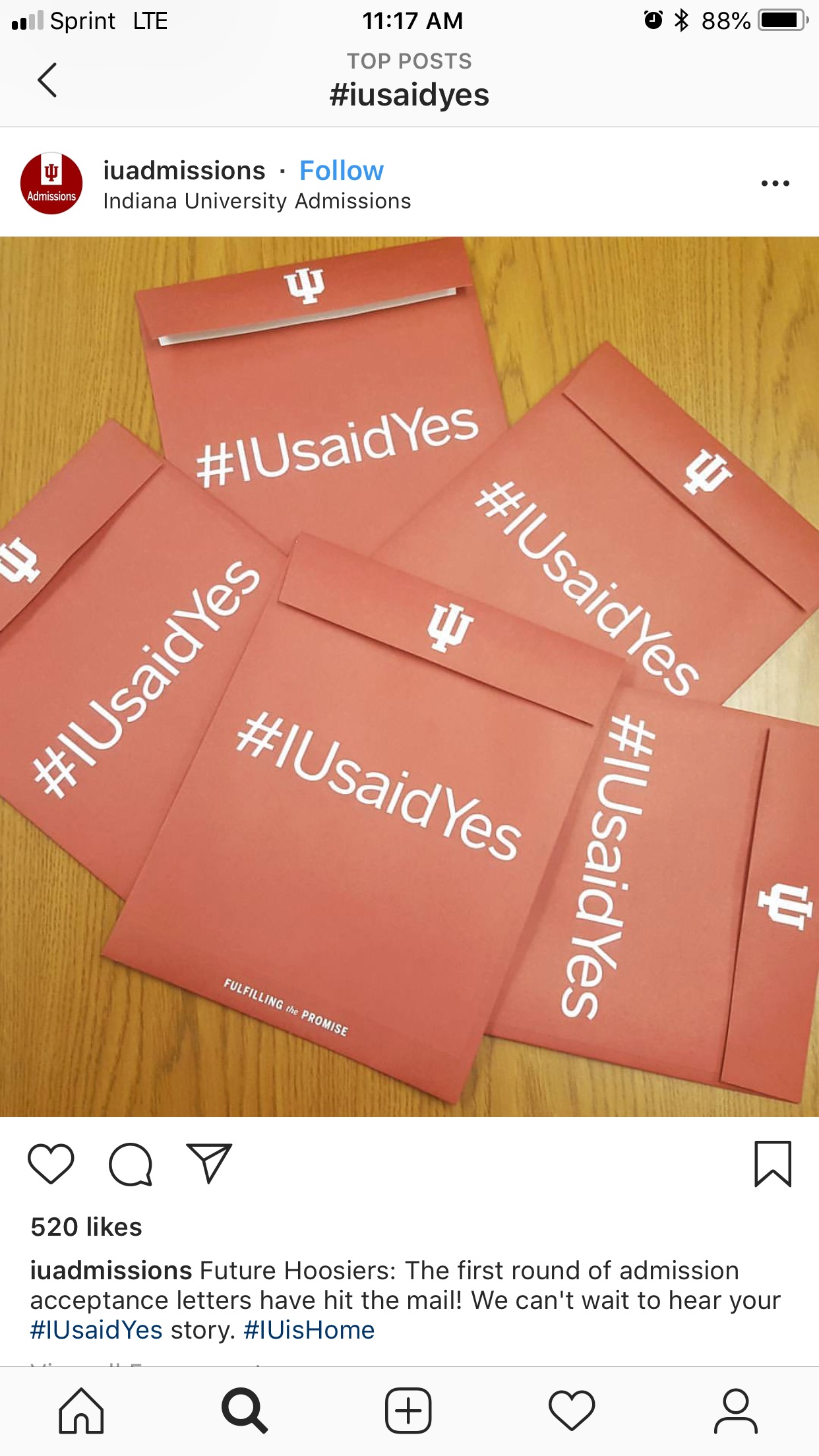 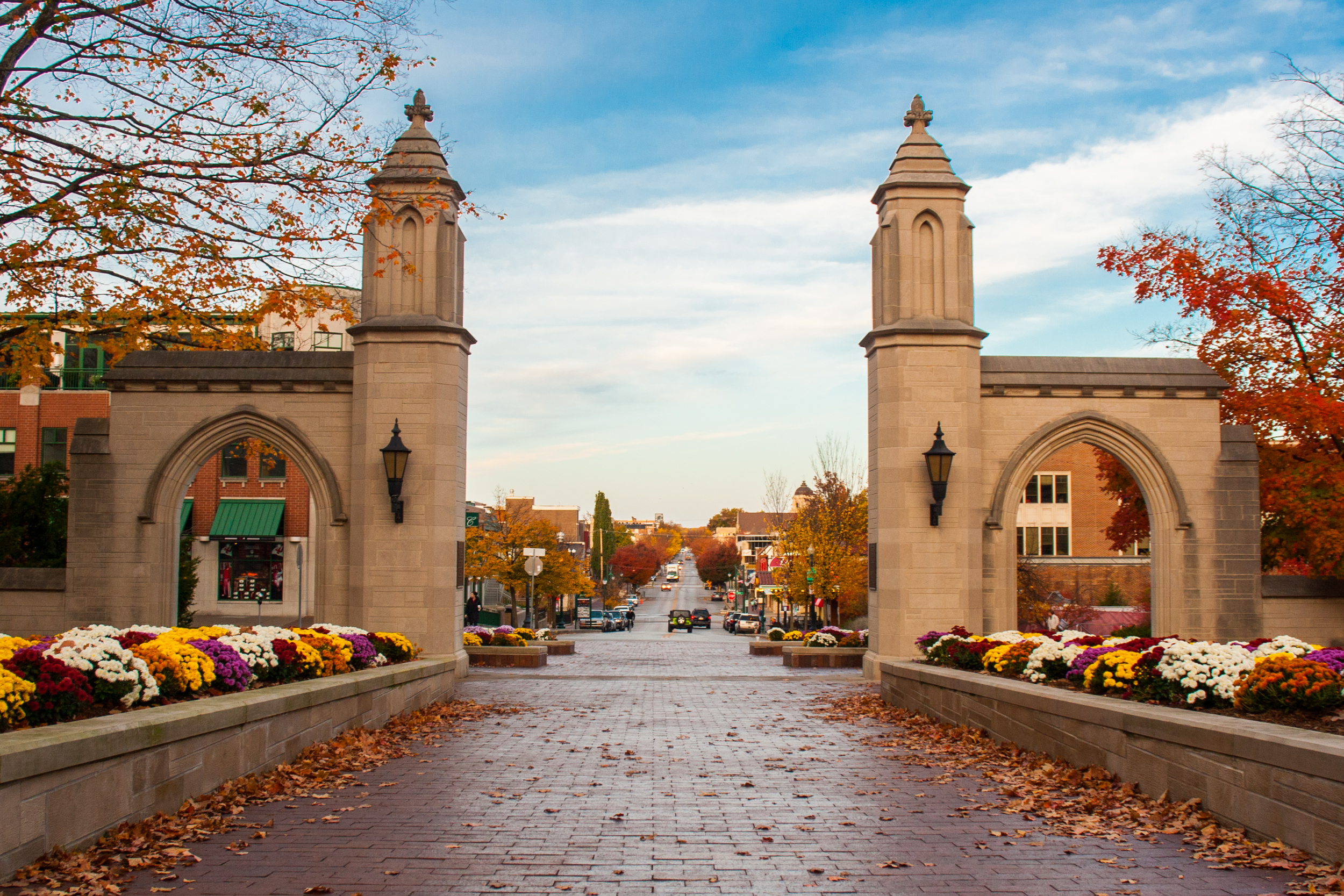 Summer
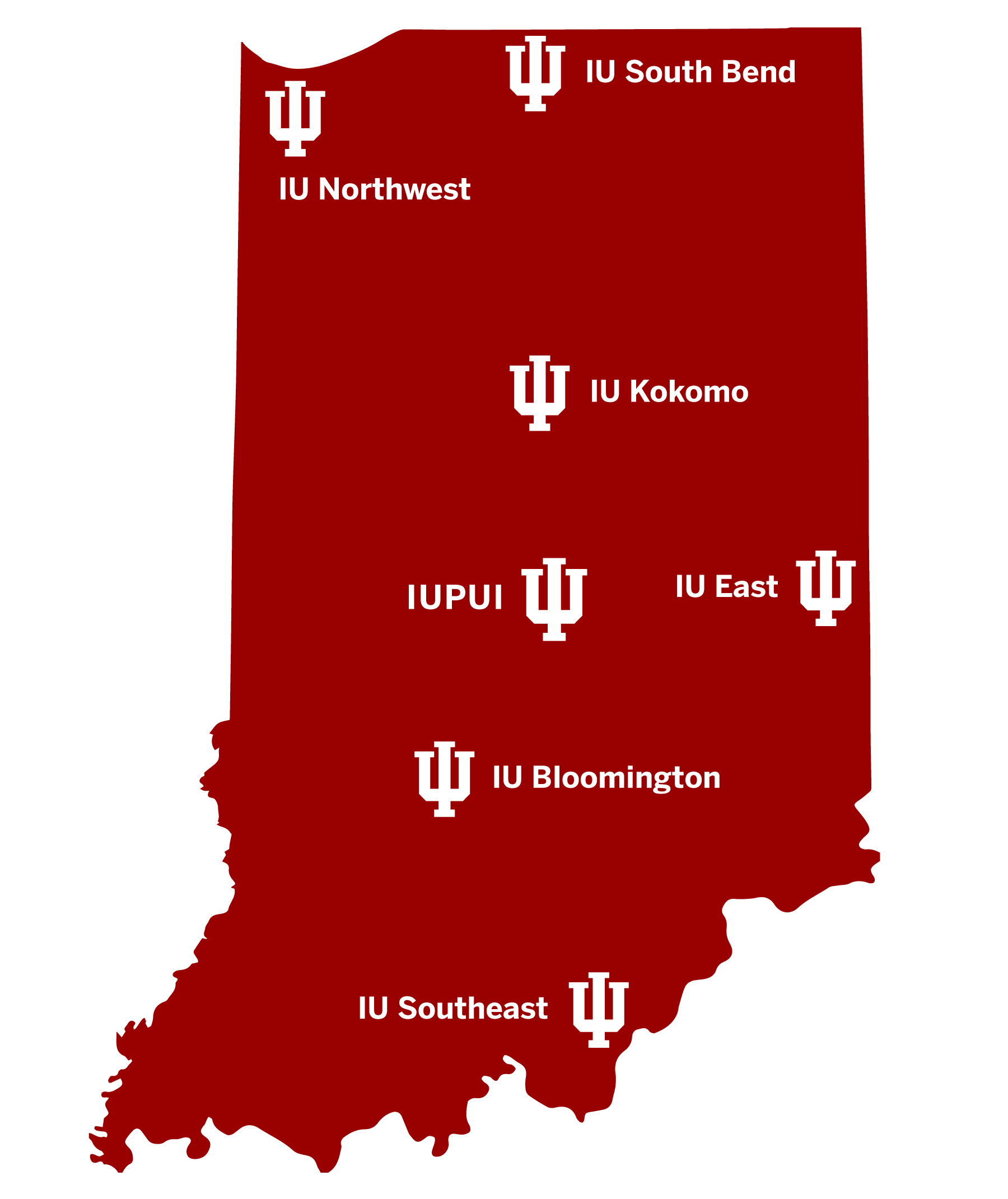 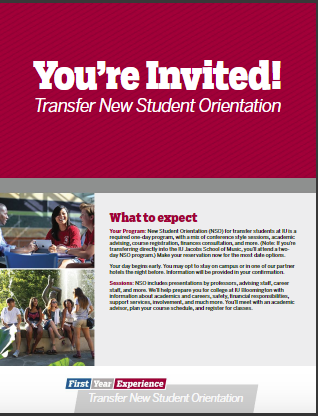 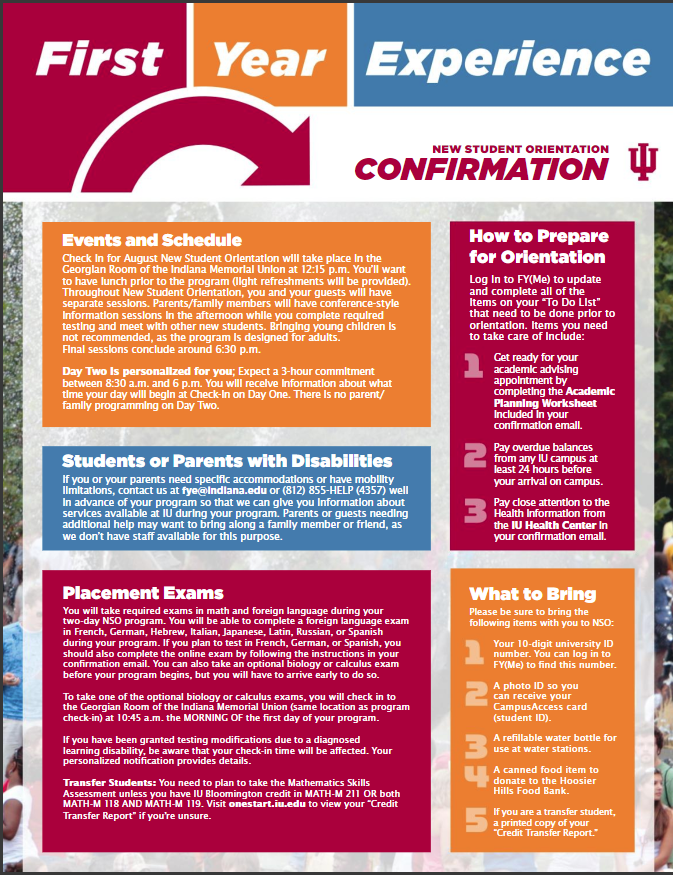 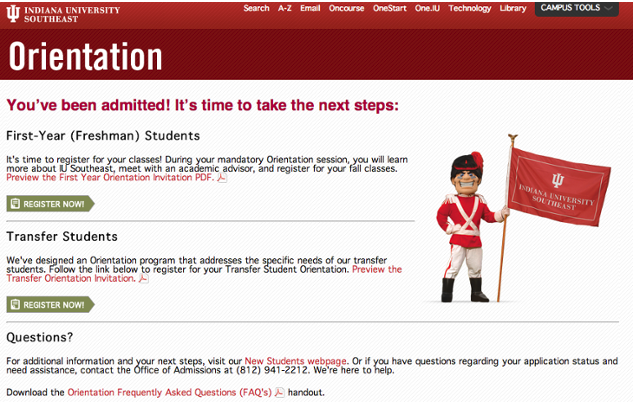 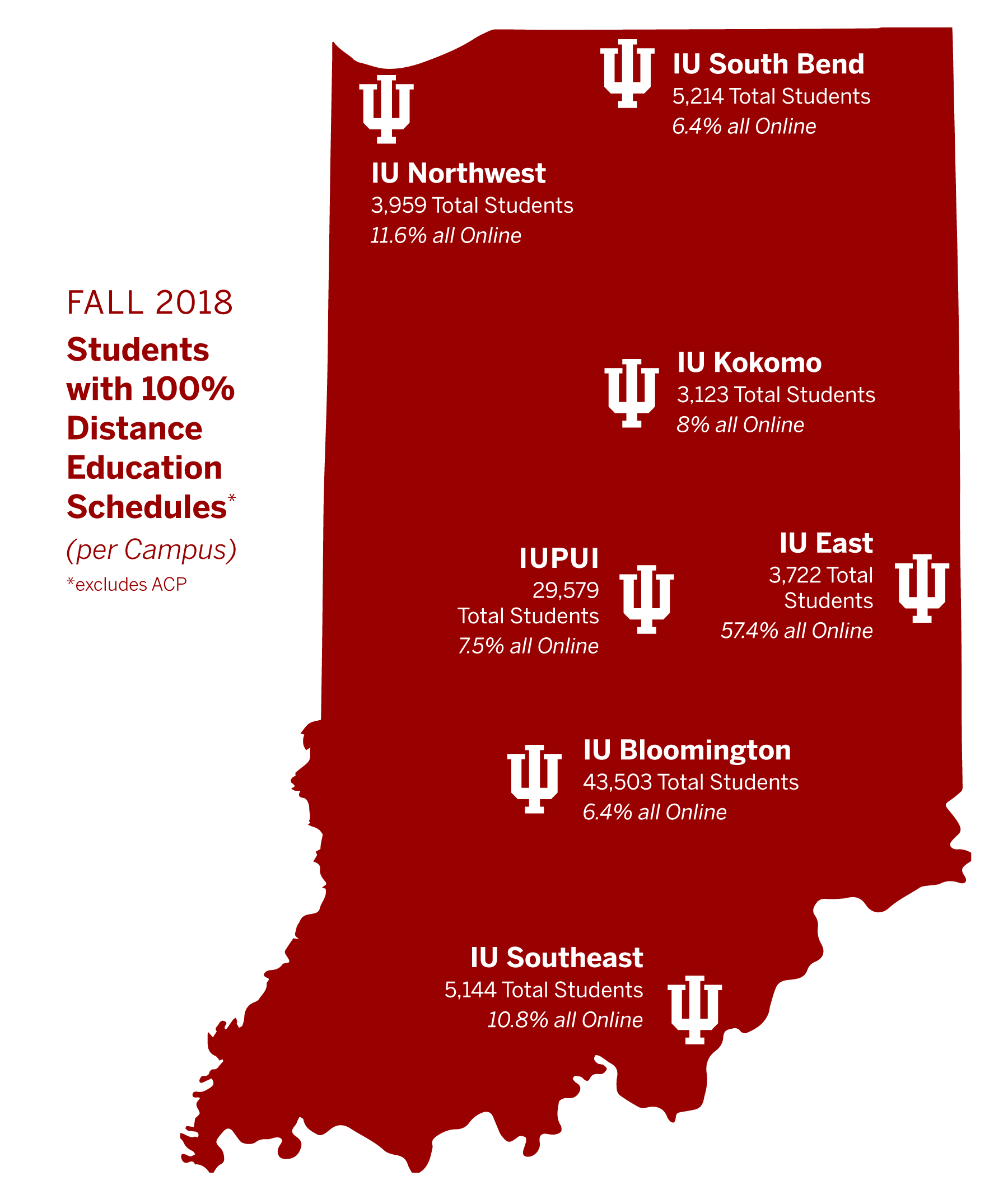 As IU Online expanded…. 
Collaborative degrees launched 
Distance from home campus became factor 
Blend of admit types stared to change
Greater interest from certificate and non-degree applicants
F2F students started taking more courses online – often at other campuses
Online enrollments grew across the board
Development Process
Engage instructional design team
Content inventory of existing campus-based orientation programs
Prioritization by “phase” of topics for online students
Determine learning outcomes
Gather and build content in consultation with subject matter experts
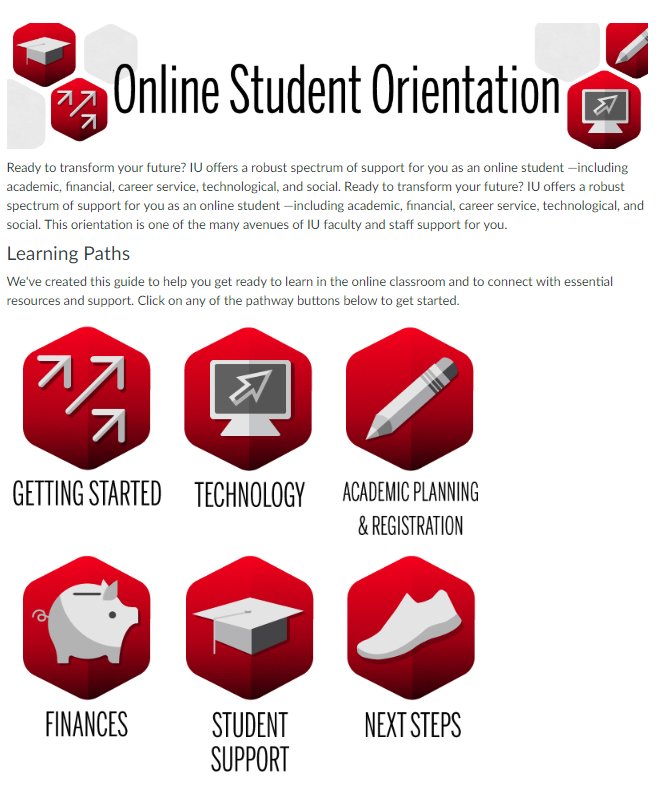 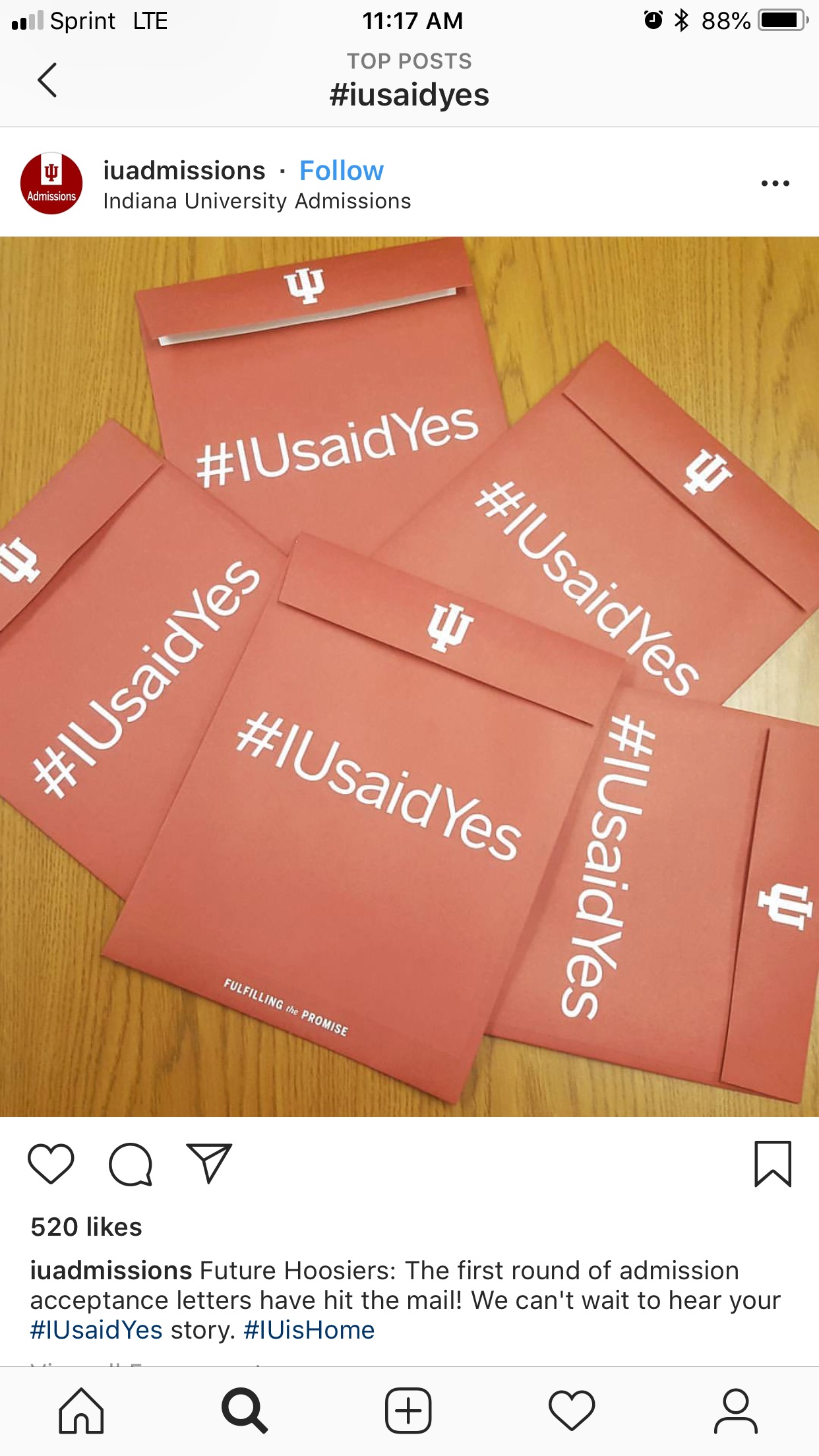 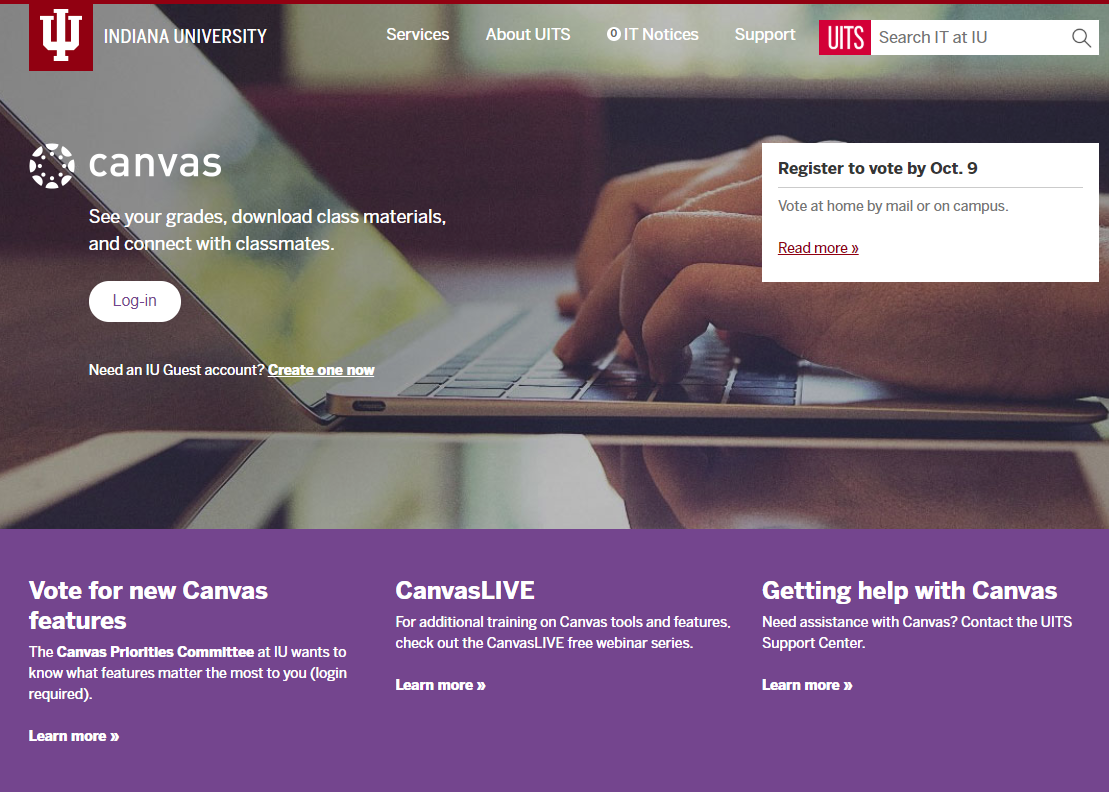 Version 1
How it Evolved into an “Onboarding”
Utilization patterns
Students used it as just-in-time resource to find relevant information at key moments 

Onboarding becomes a flexible experience 
Students can shop for what they need, when they need it. 
Allows content to mature and to encourage student success
Ex: Graduation, Career Services, Next Steps Modules

Requests for new content from other campus stakeholders
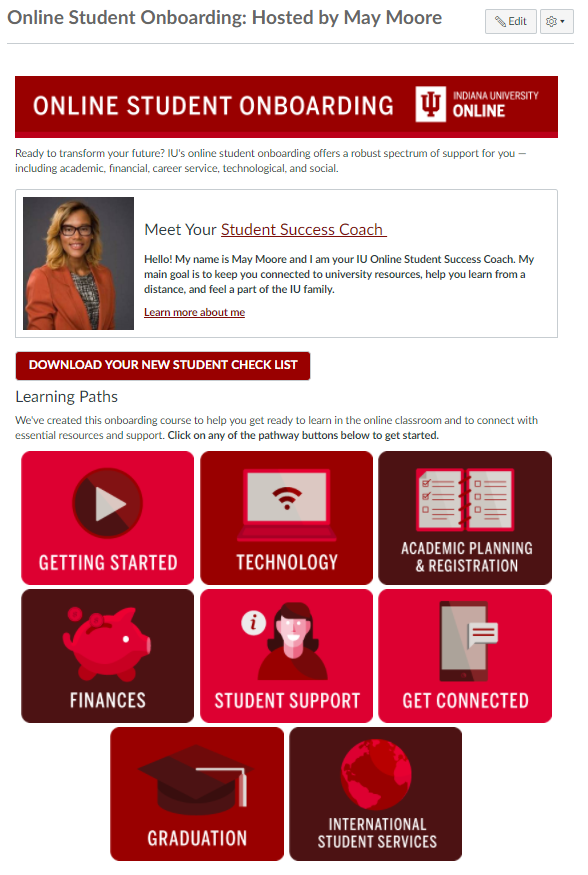 How it Works
Students are assigned a Success Coach based on campus
Success Coach sends email invitation to join onboarding within two weeks of admissions decision
Student accepts invitation in Canvas
Student retains access throughout time at IU Online
Version 2
Coaching
Partnership
Self-assessment
Goal-setting
Accountability
Learning 
System
Student
Reflection
Application
Motivation
Resource
Information
Engagement
Learning outcomes
Enhancements over time
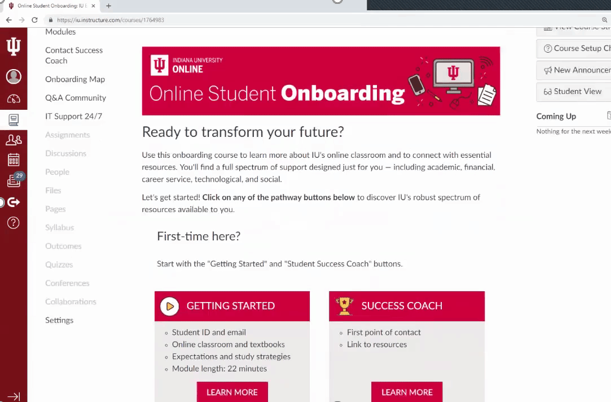 More granular modules
Improved navigation
Student-centered videos
Discussion community (Inscribe)
Mapping tool
Data dashboard
Version 3
[Speaker Notes: Estimated module completion]
Get access
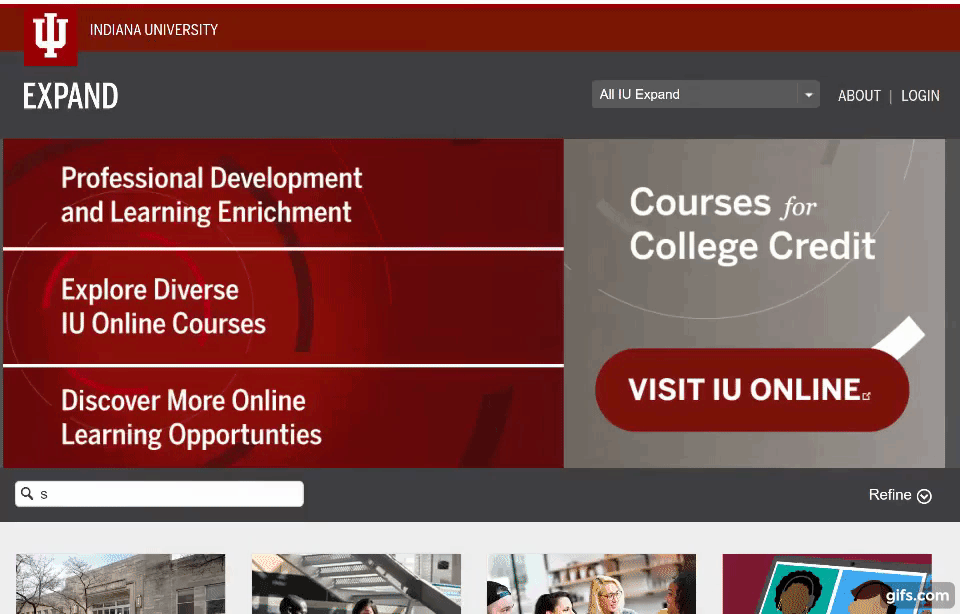 Navigate to expand.iu.edu
Search “Showoff”
Select the course
Select
If needed, create guest account
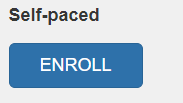 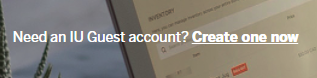 Discussion Break
Who has an orientation experience for online students?
Is it focused on the institution? The program? Studying online?
How does it differ for online and face-to-face students or is it the same?
Is it required? Why or why not?
Flexible Orientation Experiences for Online Learners
Six possible basic starting points
Online learning
Online courses
Program
Department
Campus
Institution
Is Onboarding a Fixed Pathway?
Is it a Hierarchy?
What About a Customizable Equation?
Creating Flexible Blocks
Institution
Online Learning
Online Courses
Program
Department
Campus
For your block
Goals
Content
Collaborators
Creating Flexible Blocks
Institution
Online Learning
Online Courses
Program
Department
Campus
Continue Slides
Online Learning
Goals
Content
Collaborators
Marketing 
Admissions
Success Coaches
Faculty
Advisors
Provide a basic overview of learning online
Demonstrate how online learning works at Indiana University
Communicate the value of IU Online coursework
Answer commonly asked questions
Easy grouping or navigation
Intentionally brief and easy to consume
Back
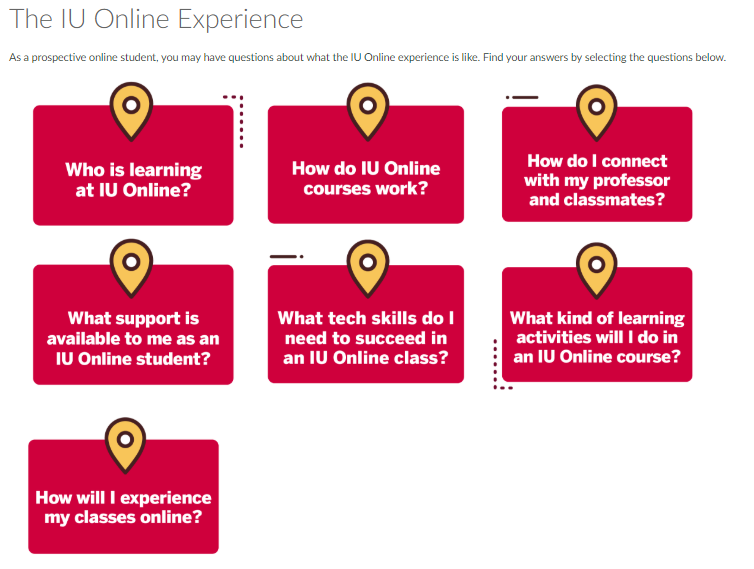 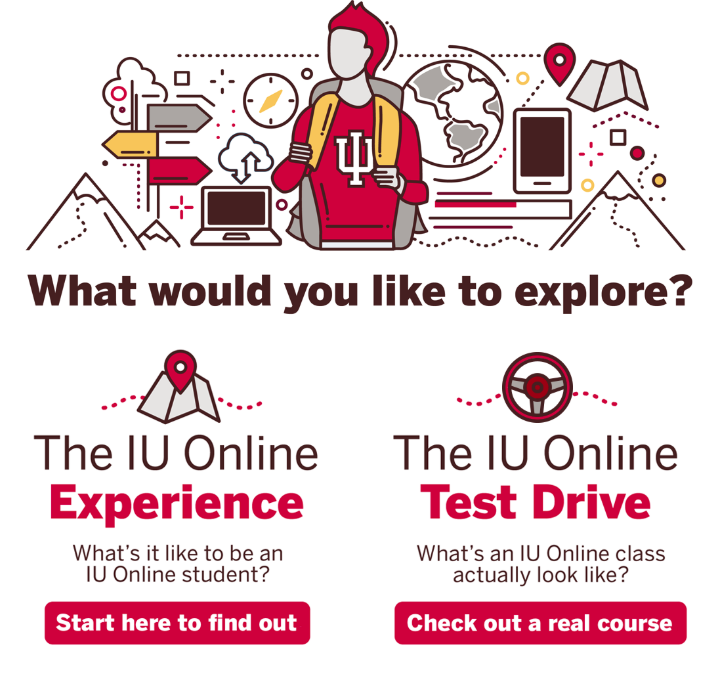 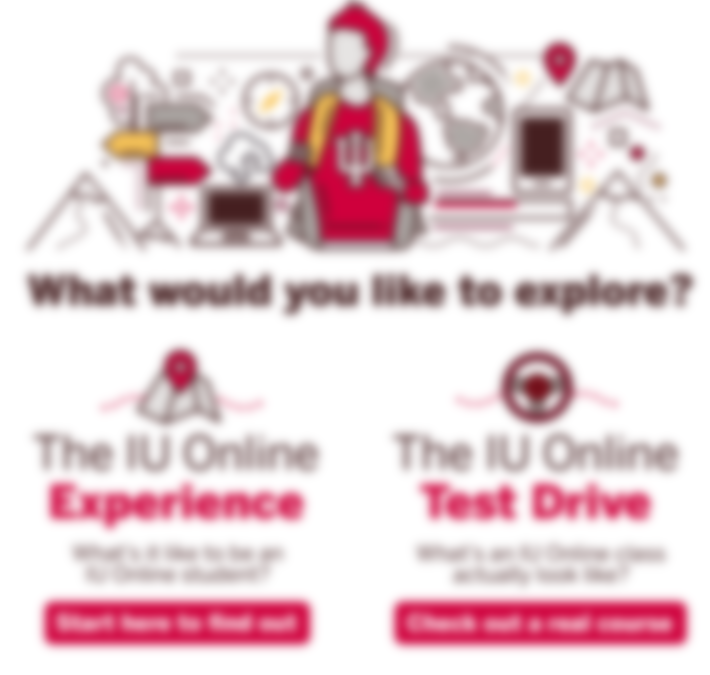 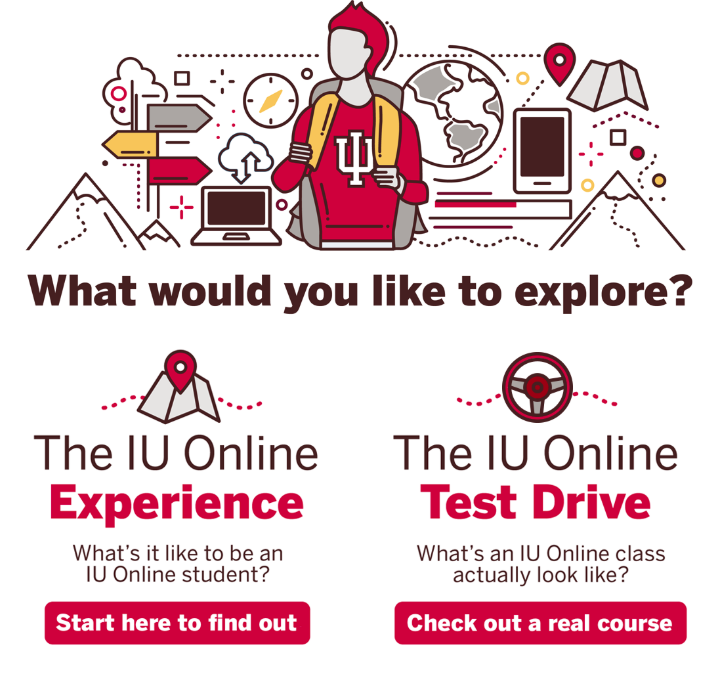 Back
Online Courses
Goals
Content
Collaborators
Expose students to common elements of online courses
Showcase the role of faculty in designing and delivering courses
Instructional Designers
Faculty
Admissions
Success Coaches
Advisors
Demonstrate different learning materials, assessments
Address student concerns/interests
Appeal to broad audiences
Back
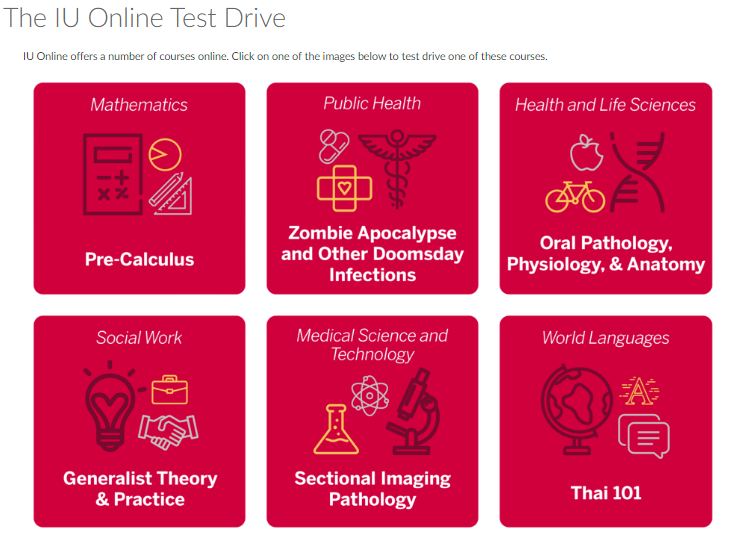 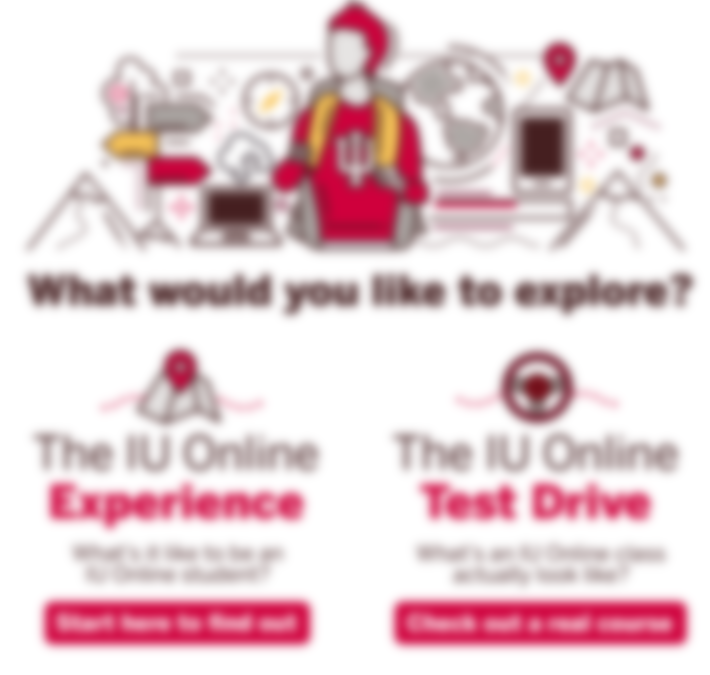 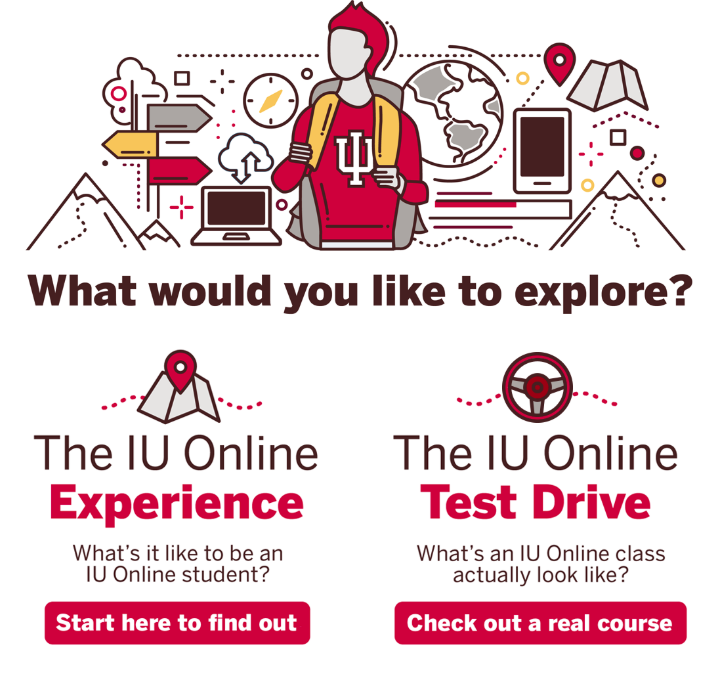 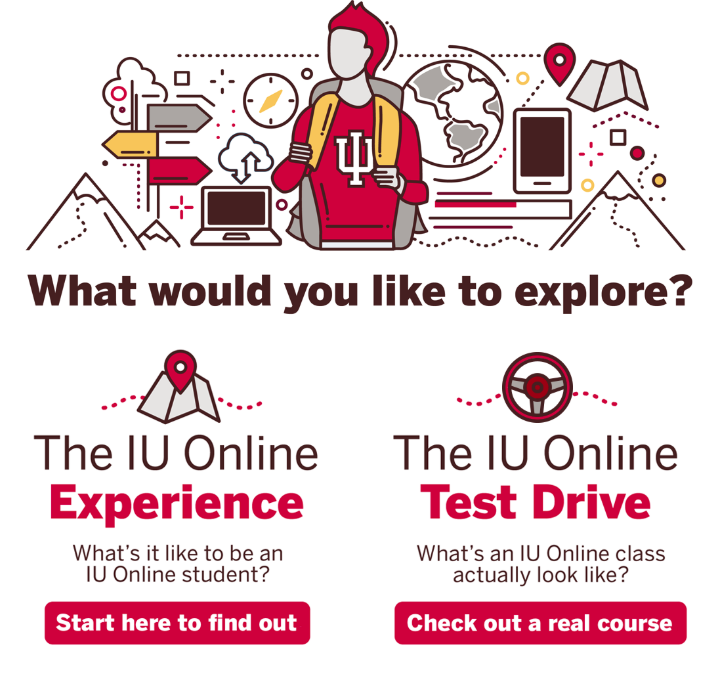 Back
Program
Goals
Content
Collaborators
Provide program specific information 
Connect with key advisors, faculty, and staff
Program staff lead
Program chair
Faculty
Admissions
Advisors
Prereqs/Requirements
Special Features
Outcomes
“Personality”
Foundational courses 
Readiness assessments
Skill refreshers
Back
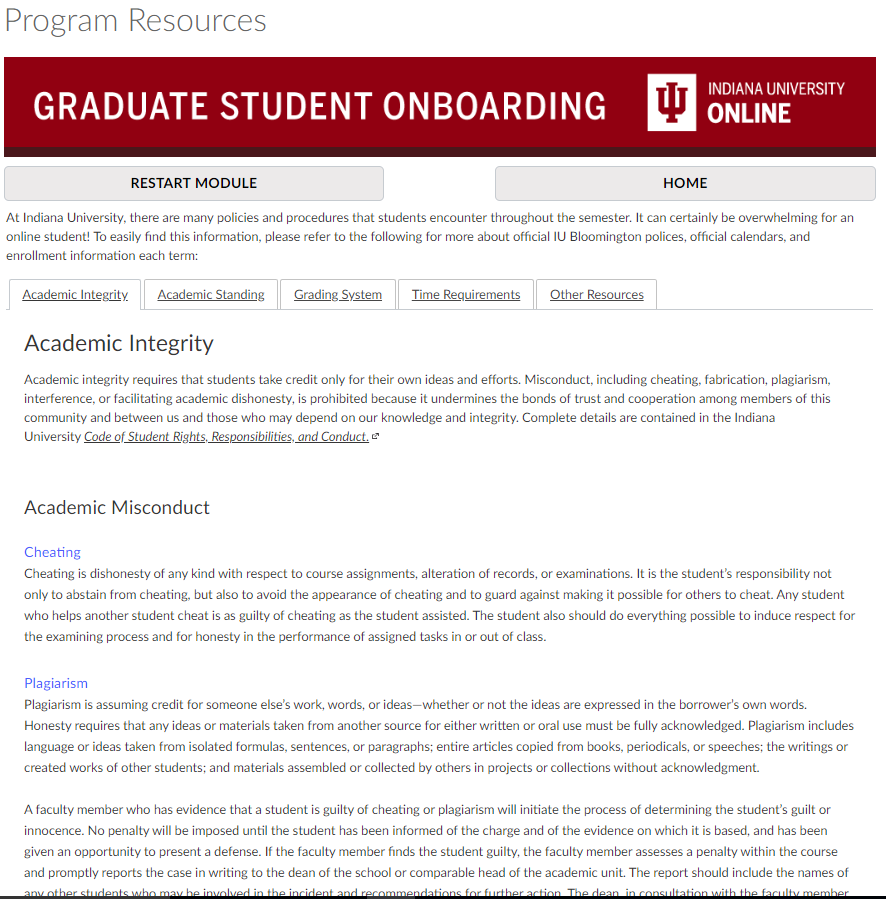 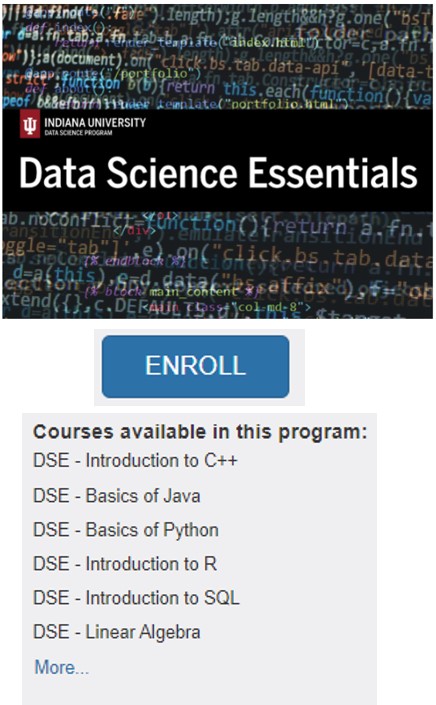 Back
Department
Goals
Content
Collaborators
Provide department specific information 
Connect with key advisors, faculty, and staff
Dean
Department Chair
Departmental staff
Faculty
Degrees/Programs
Policies and Procedures
Leadership and Staff
Faculty
Student Groups
Career Services
Residency Weeks
Study Abroad
Back
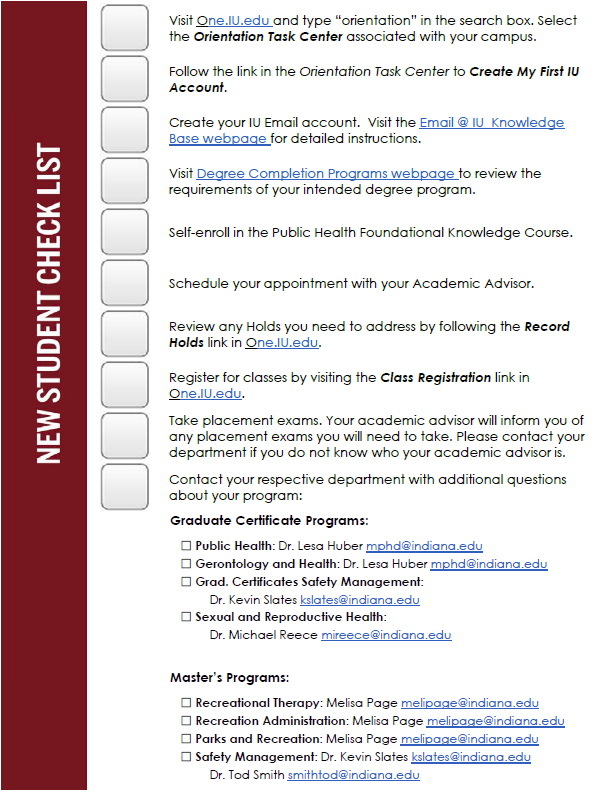 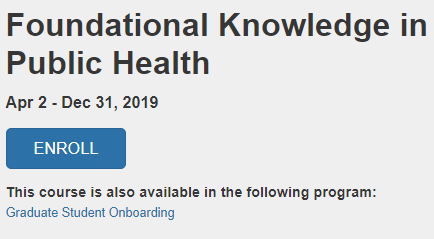 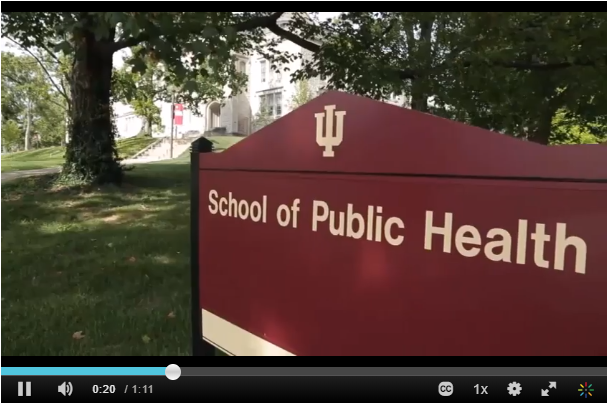 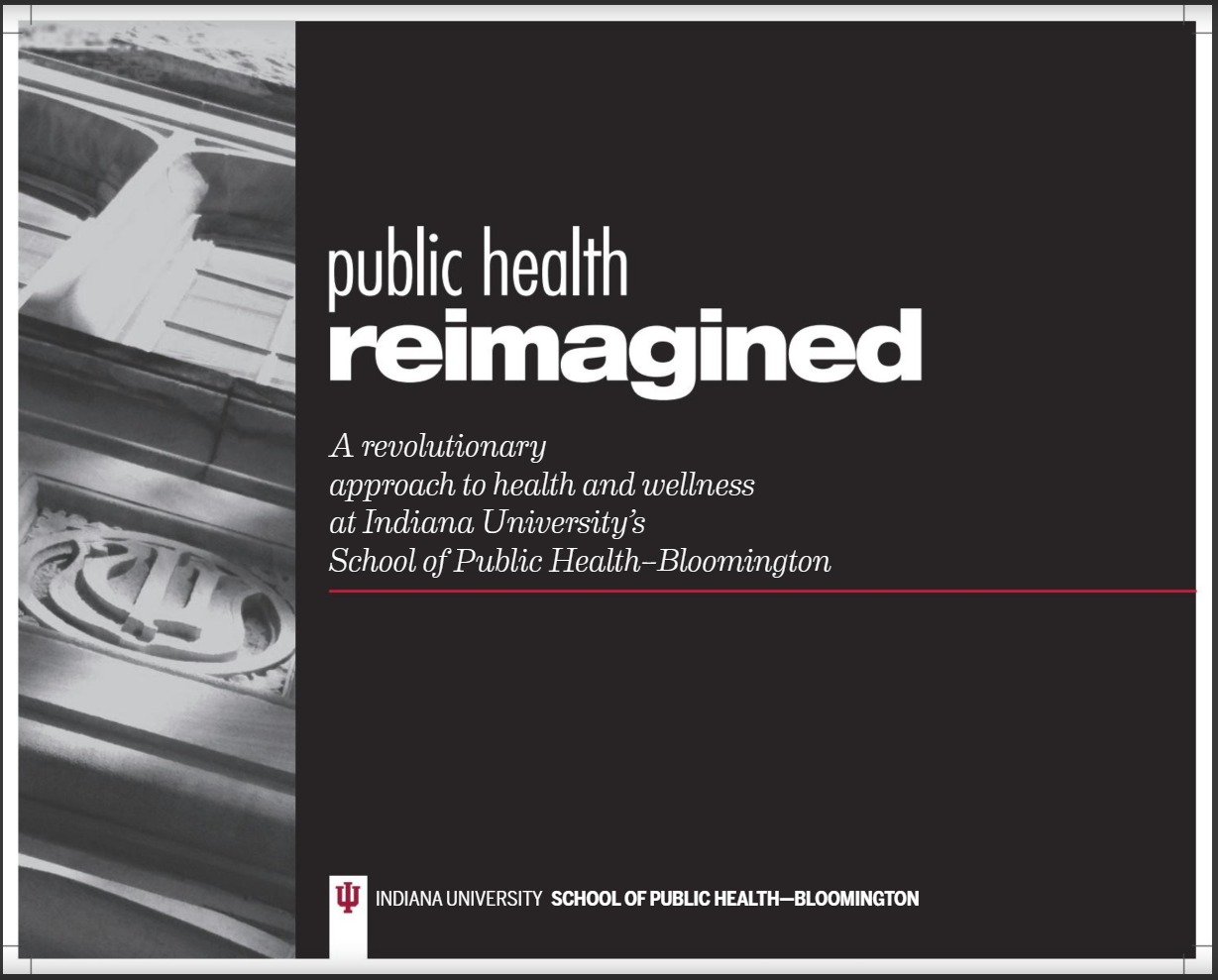 Back
Campus
Goals
Content
Collaborators
Provide consistent but campus specific information 
Introduce campus staff and offices 
Create virtual space for students
Admissions
Advising
Success Coaches
Marketing
Alumni
Social Media
Mascots
Bookstore
Libraries
Cohort Map
Discussion Community
Back
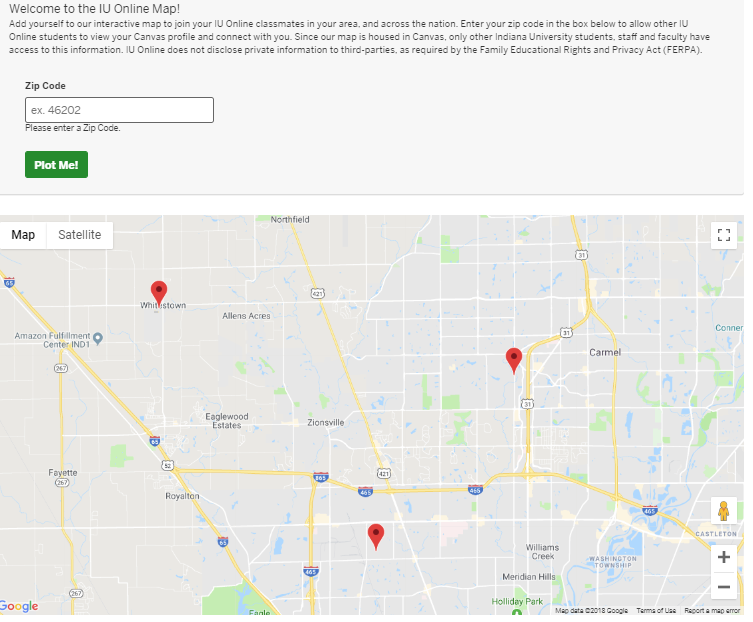 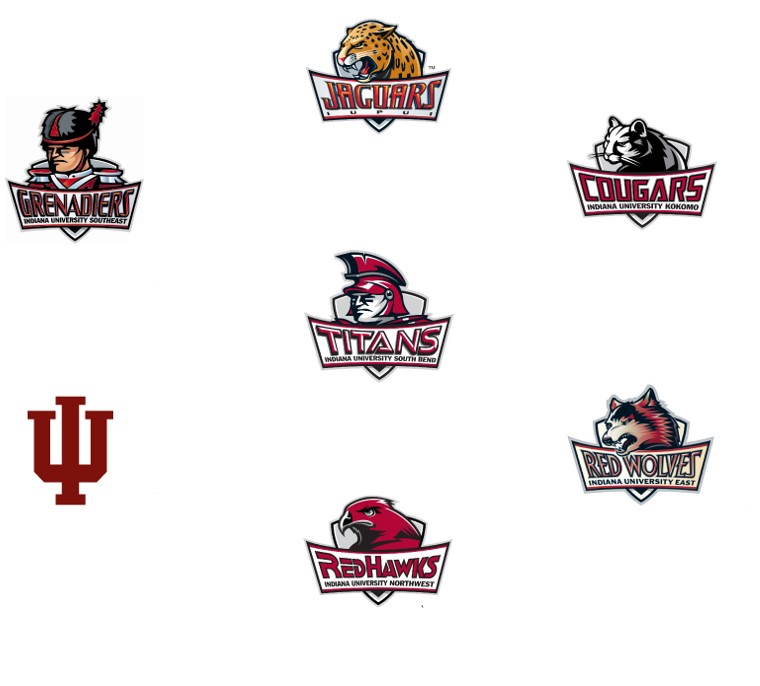 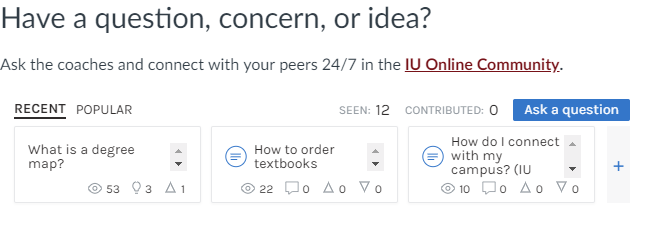 Back
Institution
Goals
Content
Collaborators
Give big picture view
Provide access to key institutional policies
Build connection to “Spirit and Tradition”
Admissions
Marketing
Alumni Association
Academic Integrity
Student Conduct
Crimson Card
Graduation Checklist
Graduation video
Back
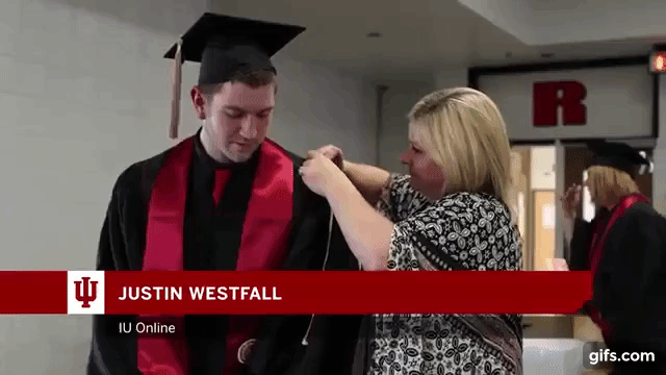 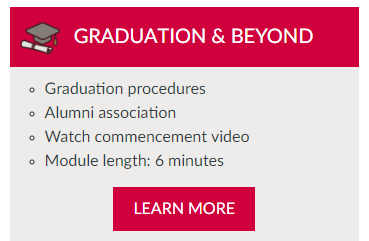 Back
Building with your blocks
Leveraging Flexible Building Blocks
Institution
Online Learning
Online Courses
Program
Department
Campus
Continue Slides
Leveraging Flexible Building Blocks
Institution
Online Learning
Online Courses
Program
Department
Campus
+


Continue Slides
Undergraduate Onboarding
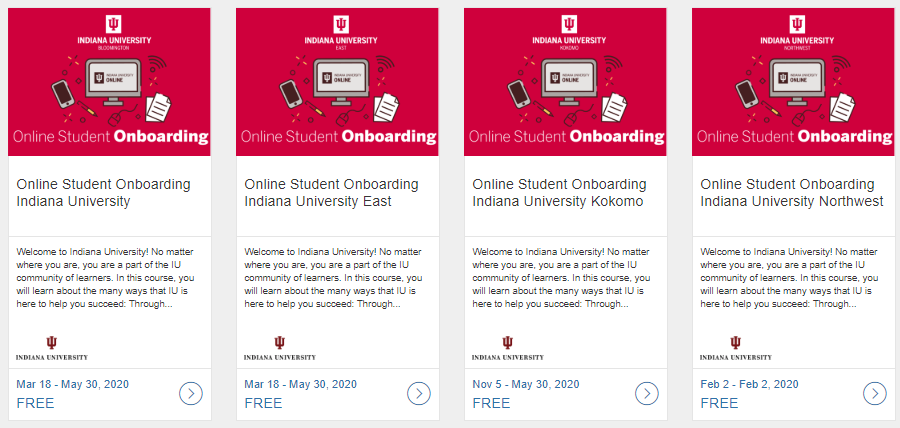 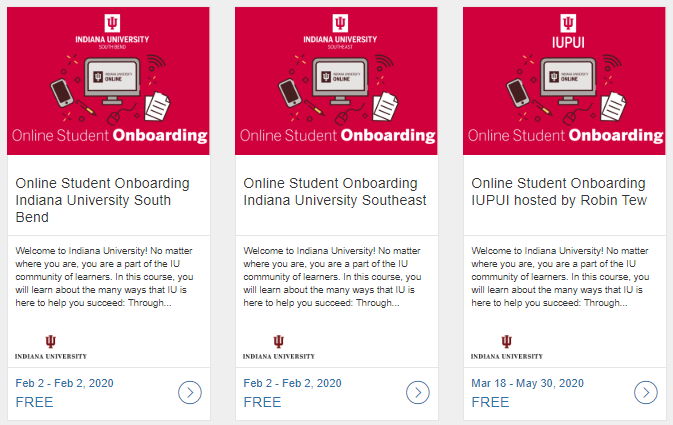 Leveraging Flexible Building Blocks
Institution
Online Learning
Online Courses
Program
Department
Campus
+


Leveraging Flexible Building Blocks
?
Institution
Online Learning
Online Courses
Program
Department
Campus
+


Leveraging Flexible Building Blocks

+
Institution
Online Learning
Online Courses
Program
Department
Campus
+


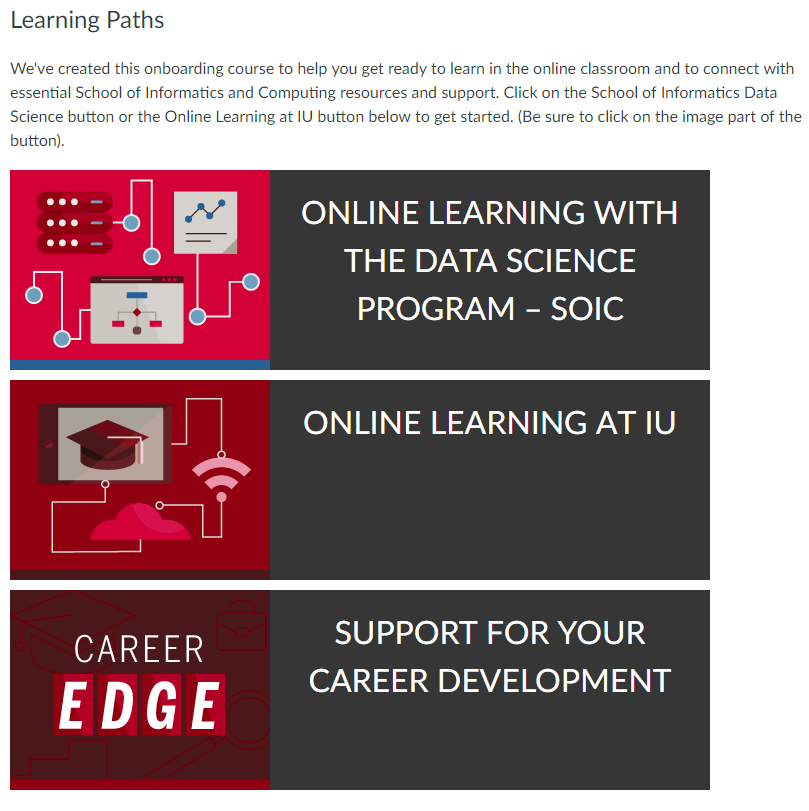 Graduate Onboarding Program Version
Leveraging Flexible Building Blocks

+
Institution
Online Learning
Online Courses
Program
Department
Campus
+
?


Leveraging Flexible Building Blocks

+
Institution
Online Learning
Online Courses
Program
Department
Campus
+
+



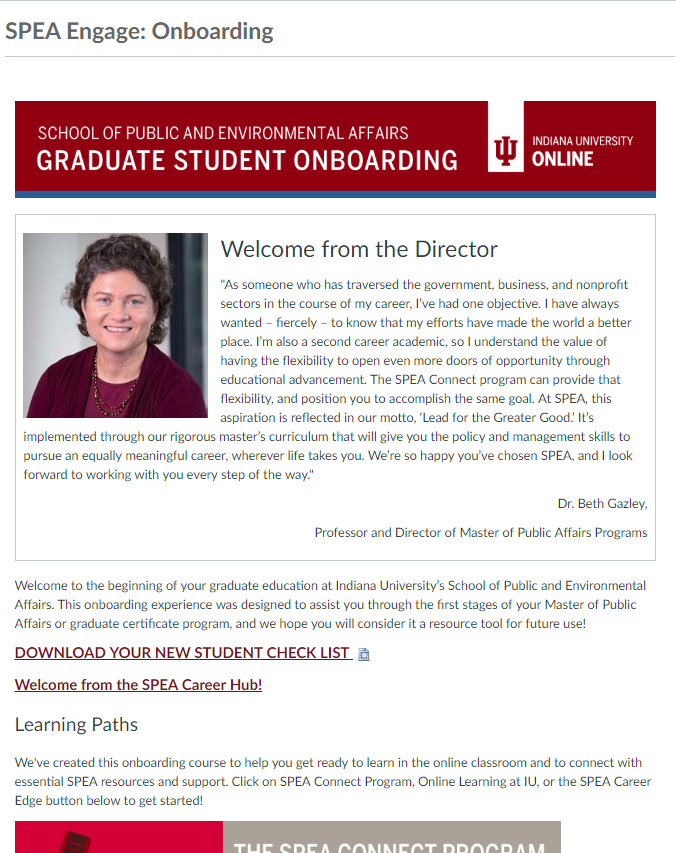 Graduate Onboarding Department Version
Leveraging Flexible Building Blocks
?
?

Institution
Online Learning
Online Courses
Program
Department
Campus



Leveraging Flexible Building Blocks
+
?
?

Institution
Online Learning
Online Courses
Program
Department
Campus



Leveraging Flexible Building Blocks
+
?
?

Institution
Online Learning
Online Courses
Program
Department
Campus



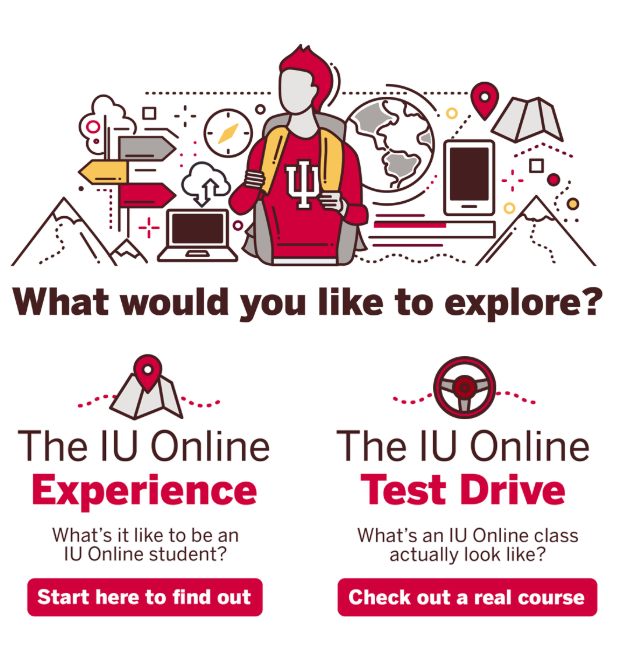 IU Online Course Test Drive
Points for Consideration
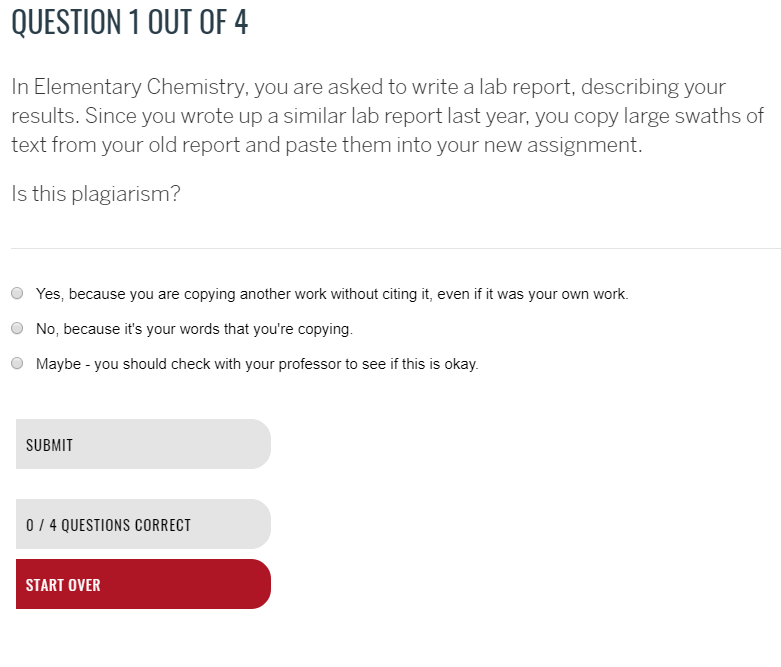 When to enroll students?
How to enroll students?
Are the experiences required? 
How do you communicate value added?
If “completion” is measured, how is it measured?
Extracting Useful Data
Phases:
Basic LMS data
Integrating SIS Data
Add detailed behavioral data

Goals:
Understand how users interact
Weighting within Retention Model
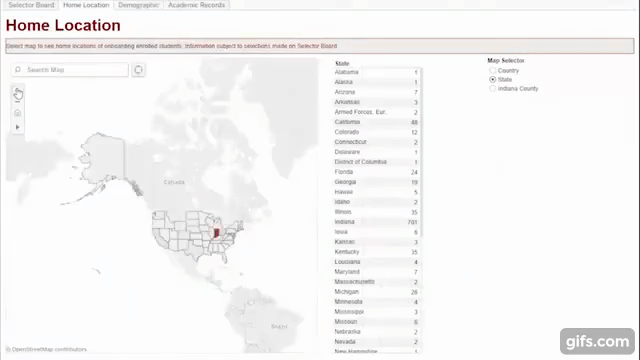 Chris J. Foley
Associate Vice President
and DirectorOffice of Online EducationIndiana Universitycfoley@ iu.edu
Alison Bell
Project Lead
IU Online OnboardingOffice of Online EducationIndiana Universitynaabell@iupui.edu
Robert Smith
Project Manager
IU Online OnboardingOffice of Online EducationIndiana Universityrs23@iupui.edu
Mitchell Farmer
Assistant Director
Campus Partner ProgramsOffice of Online EducationIndiana Universitymgf@iu.edu
Julia Sanders
Principal Instructional Designer
eLearning Design & ServicesOffice of UITSIndiana Universityjuasande@iu.edu